La asistencia las jornadas de práctica se corroborara con la actividad de entrega de diario a diario en escuela en red .
Diario de la alumna
Nombre del jardín de niños 
Grupo que atiende grado y sección 
Nombre de la educadora practicante
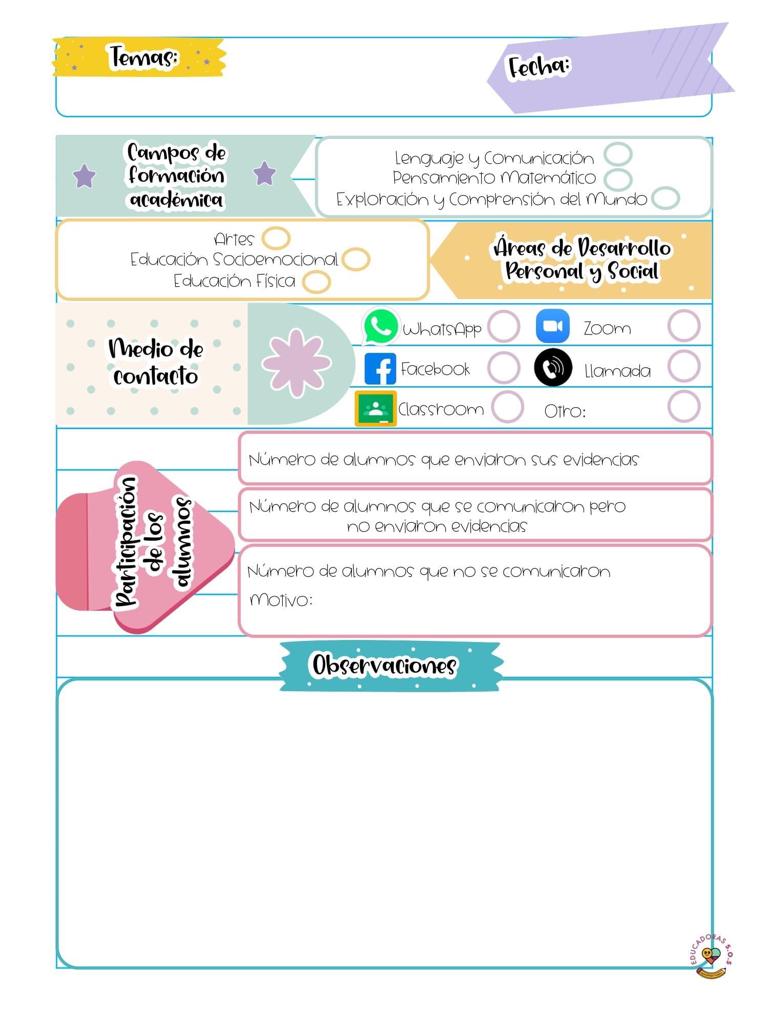 25/03/2021
¿Cómo desarrolle la clase?
La clase se desarrollo por medio de un video en la plataforma de tik tok y dado a conocer en la plataforma de Facebook, se utilizo apoyo visual y una explicación breve de la actividad sugerida. El campo trabajad fue pensamiento matemático con aprendizaje esperado en reconocer el valor de la moneda de $1.
¿ que mejoras puedo realizar?
Se sugirió en la junta de padres que se trabajara mas con el cuaderno y menos con evidencias fotográficas 
la evaluación del aprendizaje esperado.
la evaluación se realiza con las evidencias del día viernes
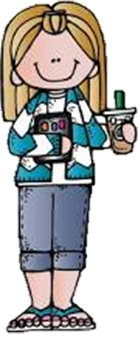